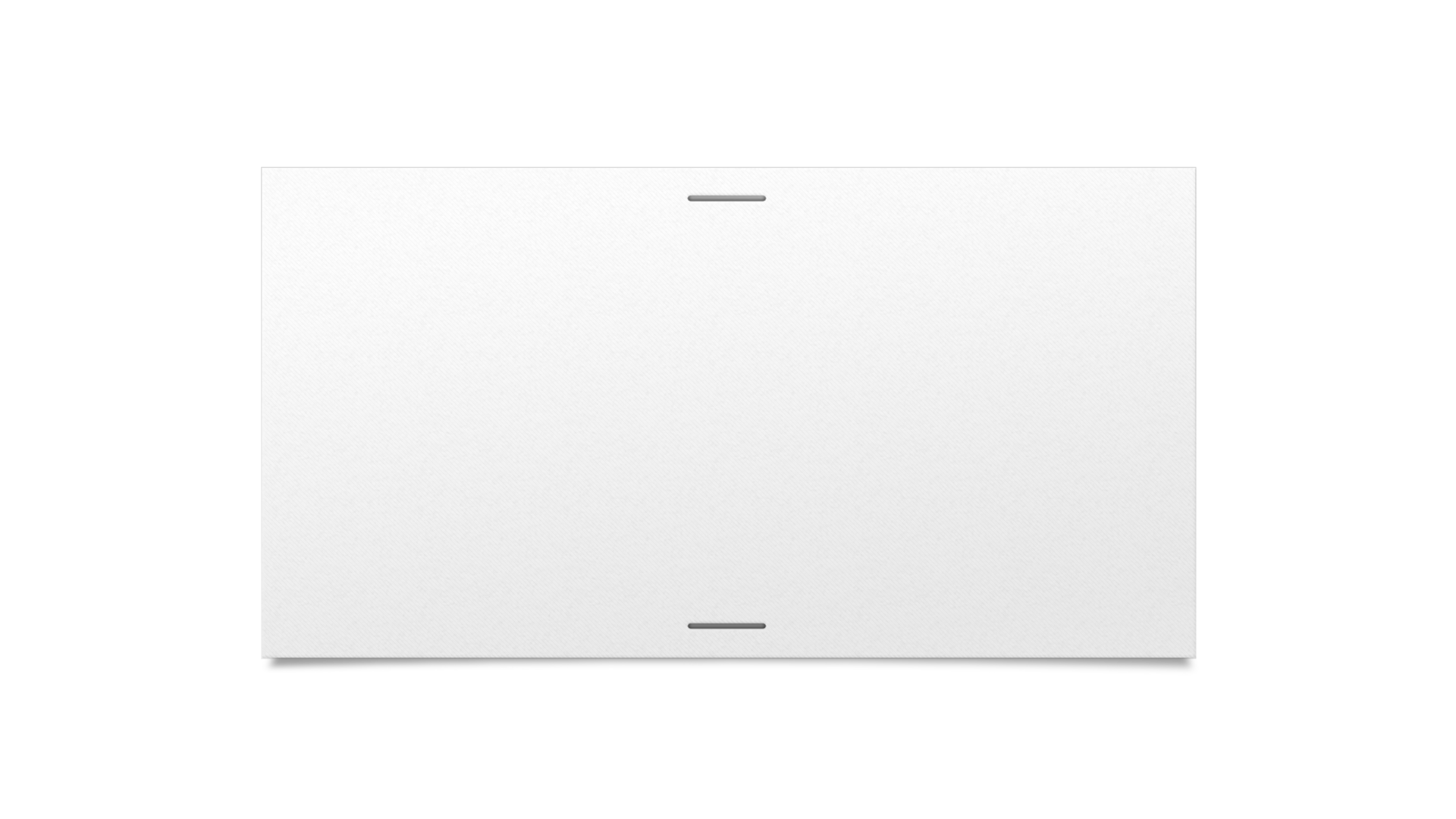 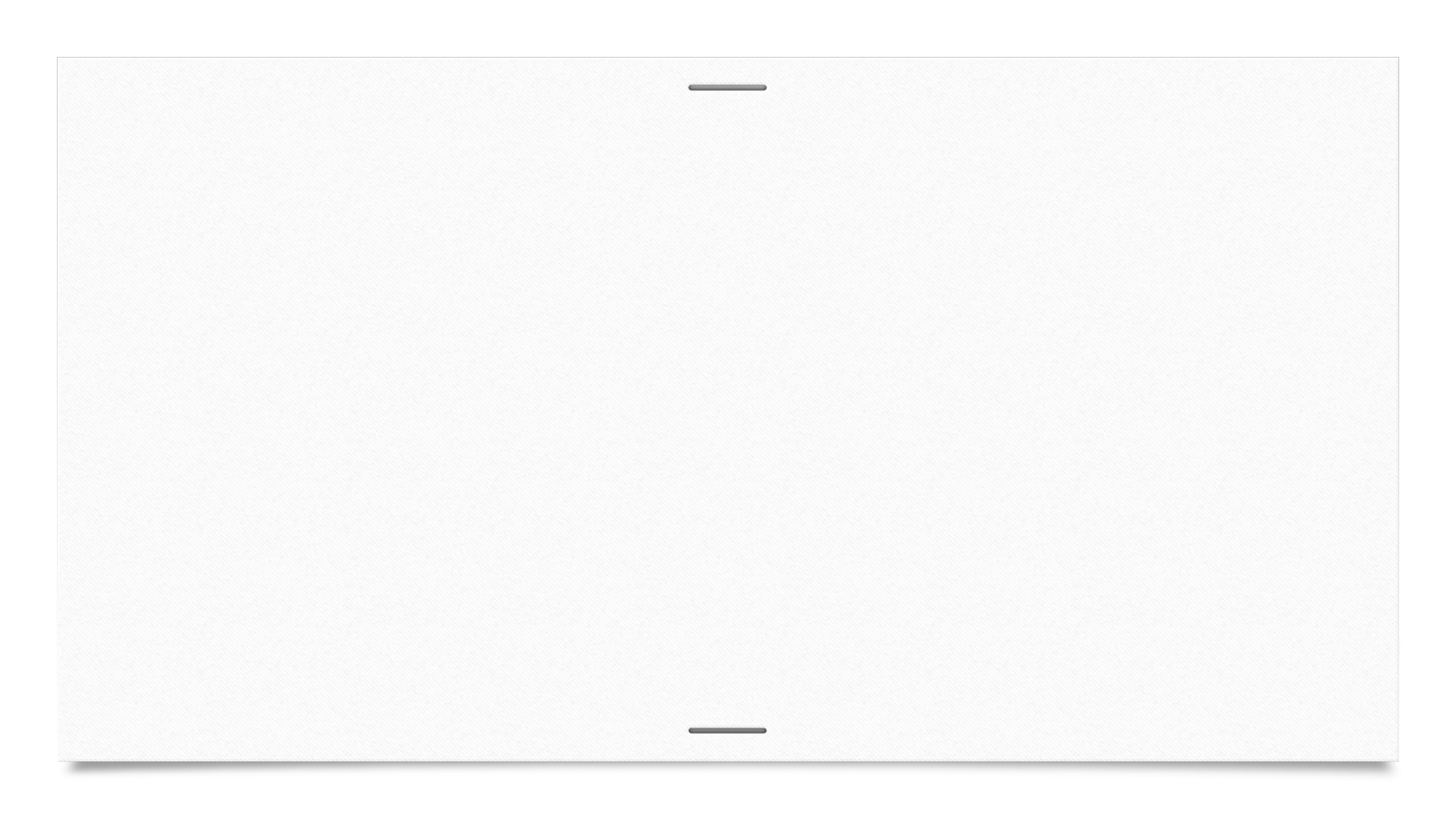 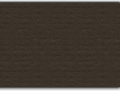 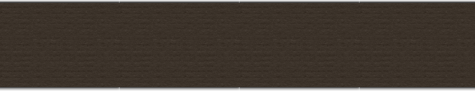 8:34 – 38
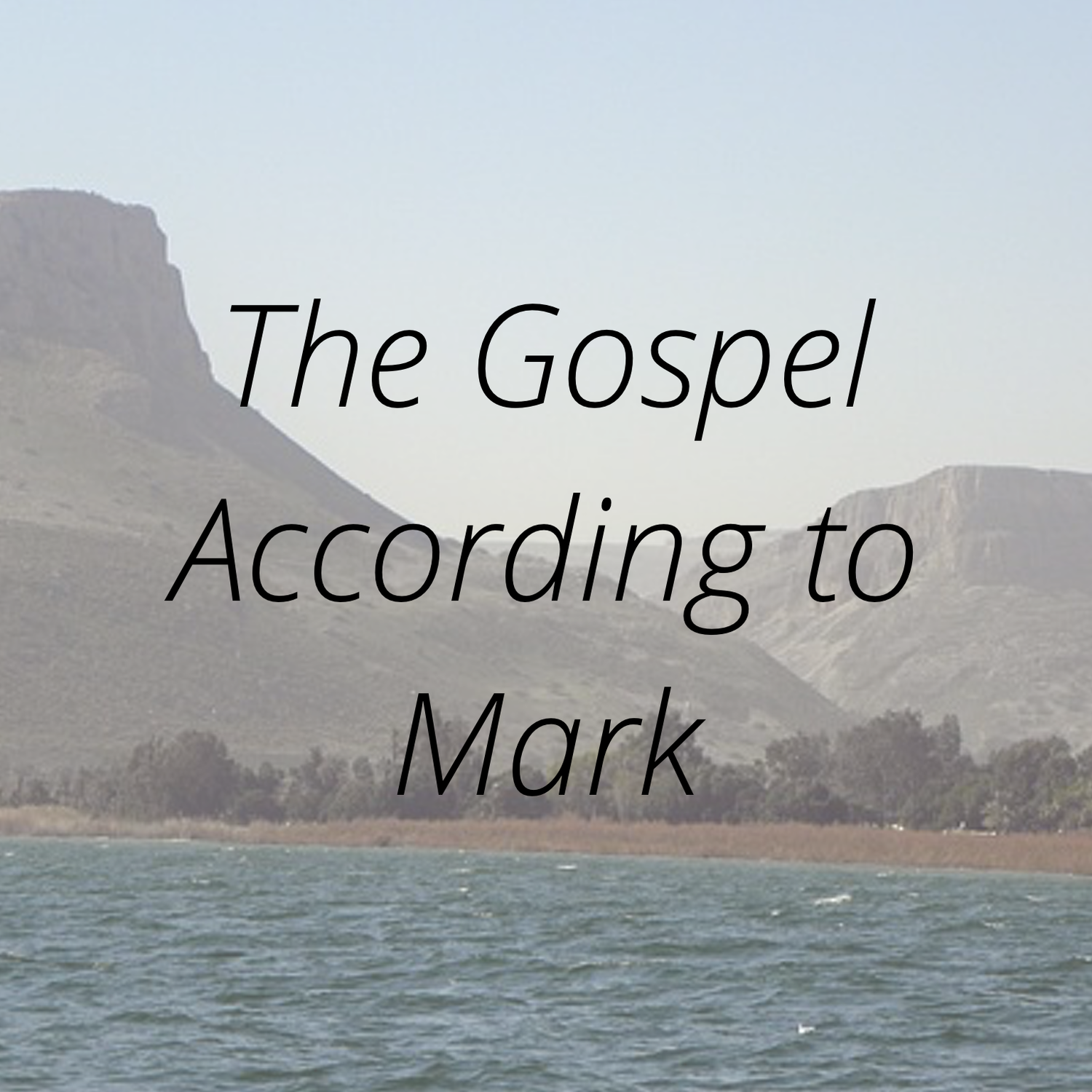 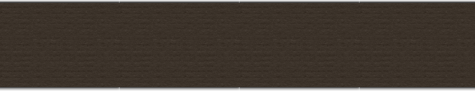 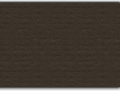 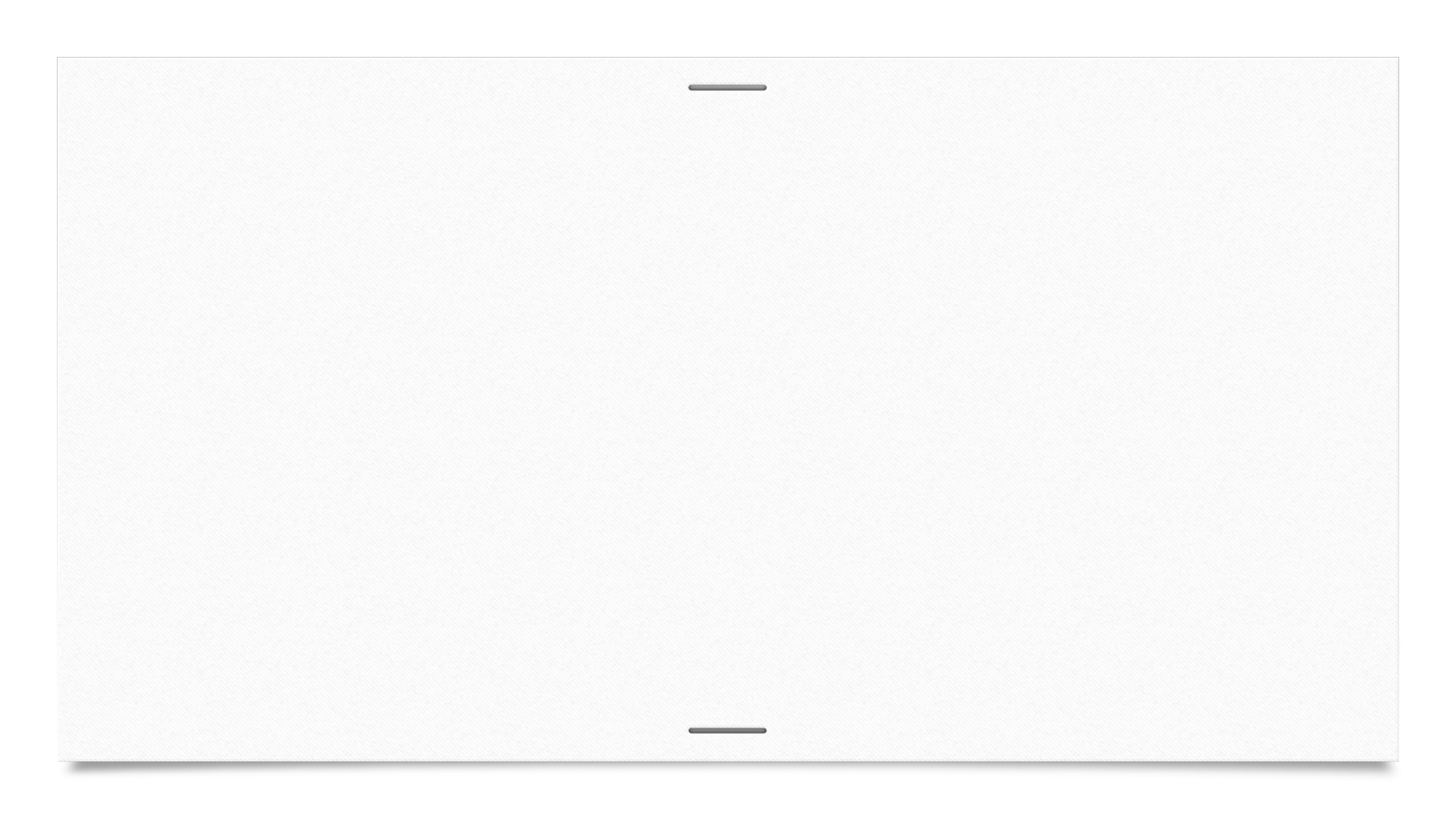 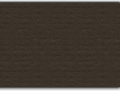 Verse 34
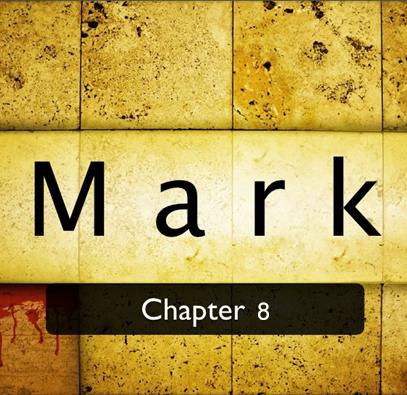 Jesus calls the people to Himself, with the disciples also
The People: Implies this teaching is for everyone and extends beyond just the disciples present at that time
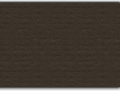 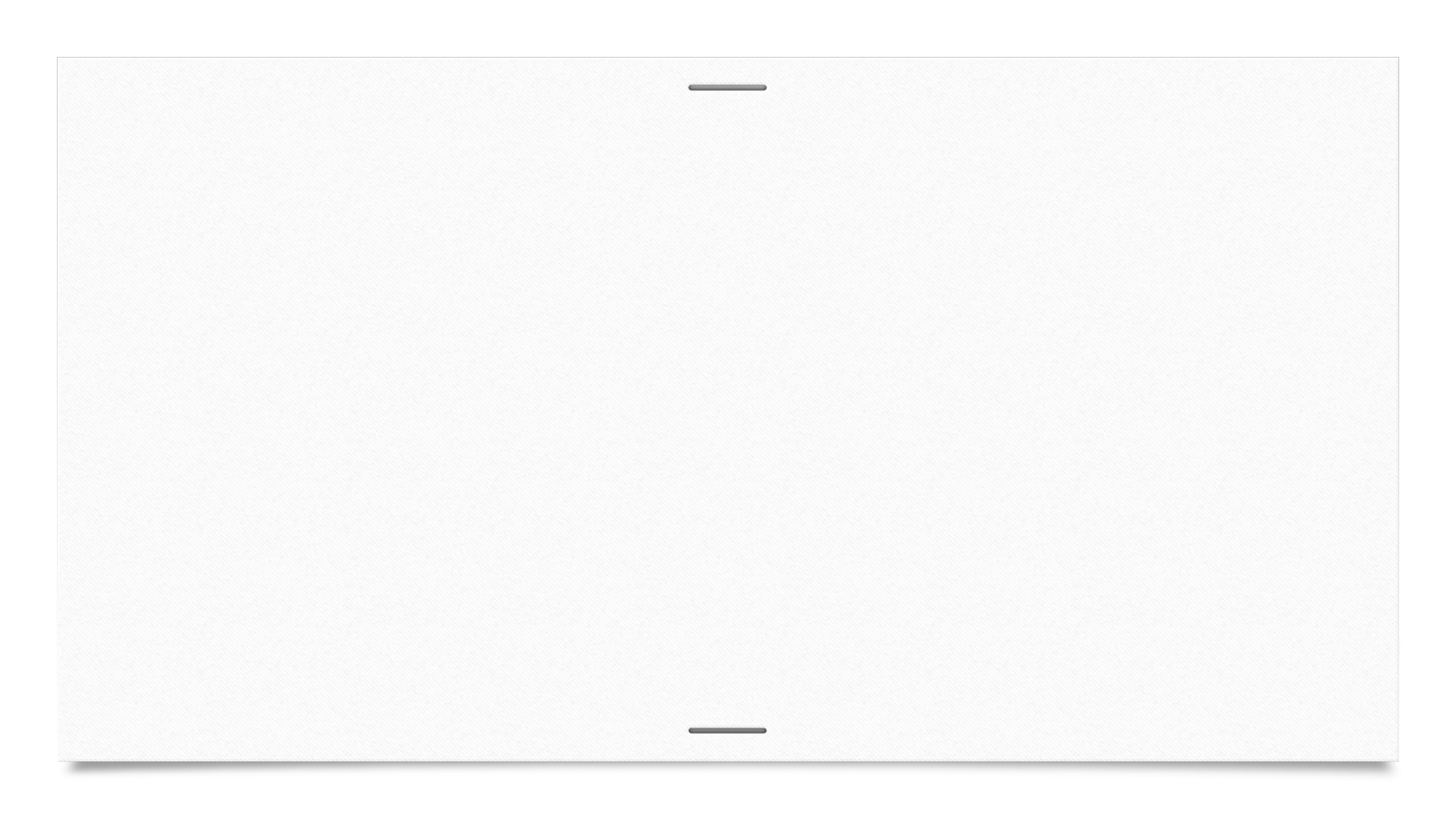 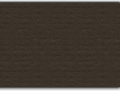 Verse 34
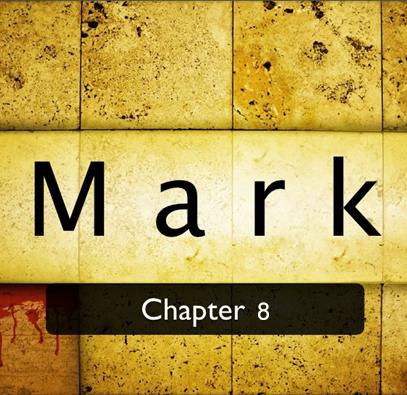 “Whoever desires to come after Me”
This expression implies that following is something a person wants to do voluntarily
Jesus in no way forces people to follow Him…He wants people to do so of their own choice and will
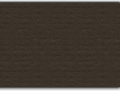 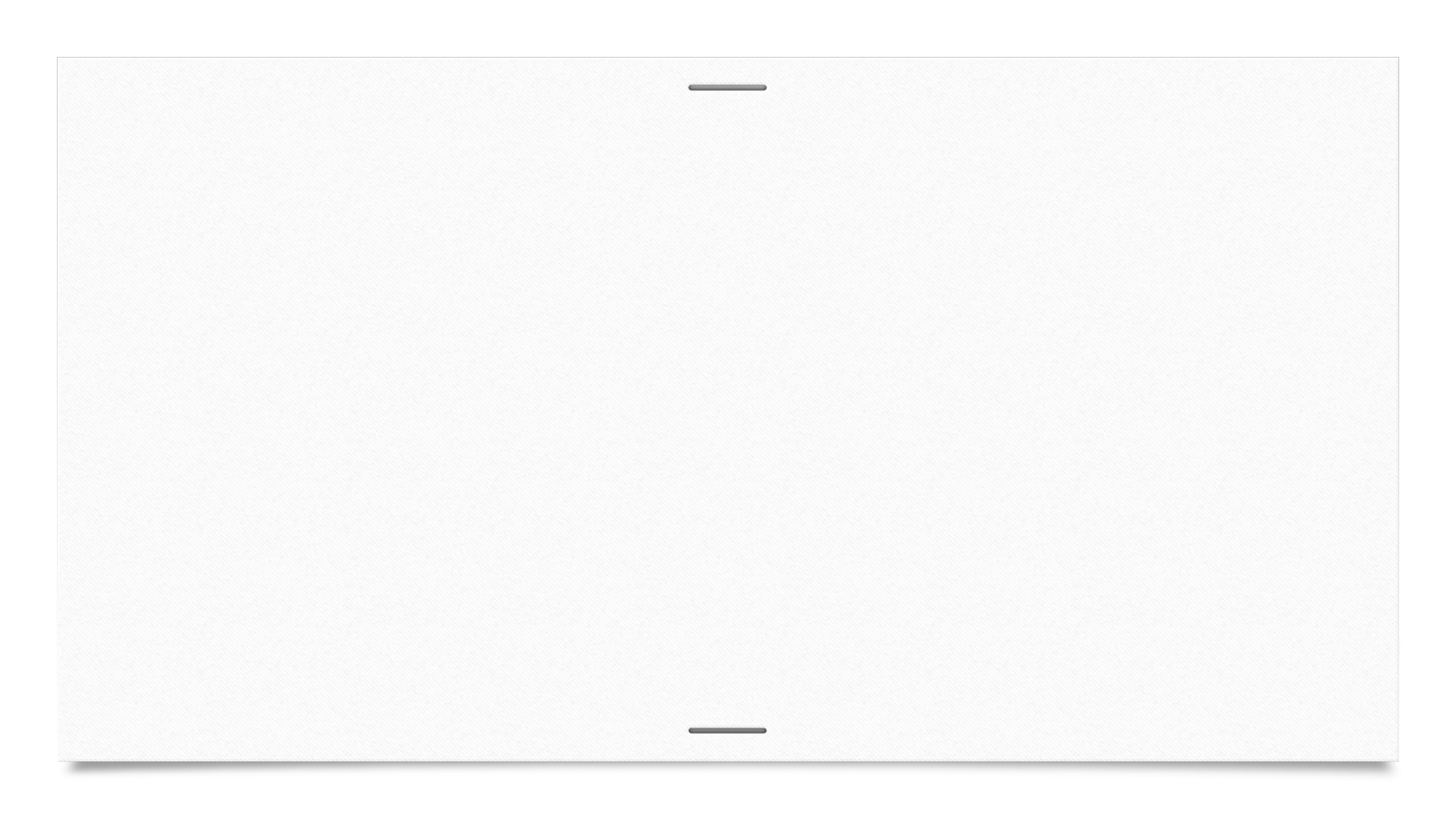 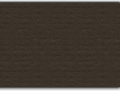 Verse 34
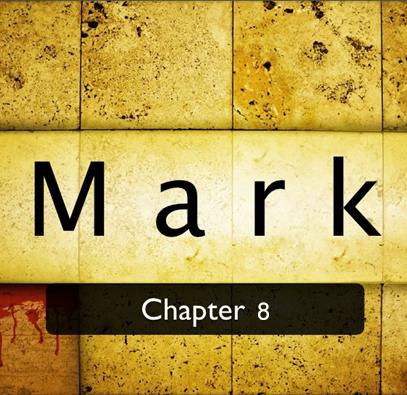 “Let him deny himself, and take up his cross, and follow Me”
Deny Self: A giving up of all my rights and relinquishing all control of my life to Jesus
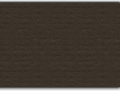 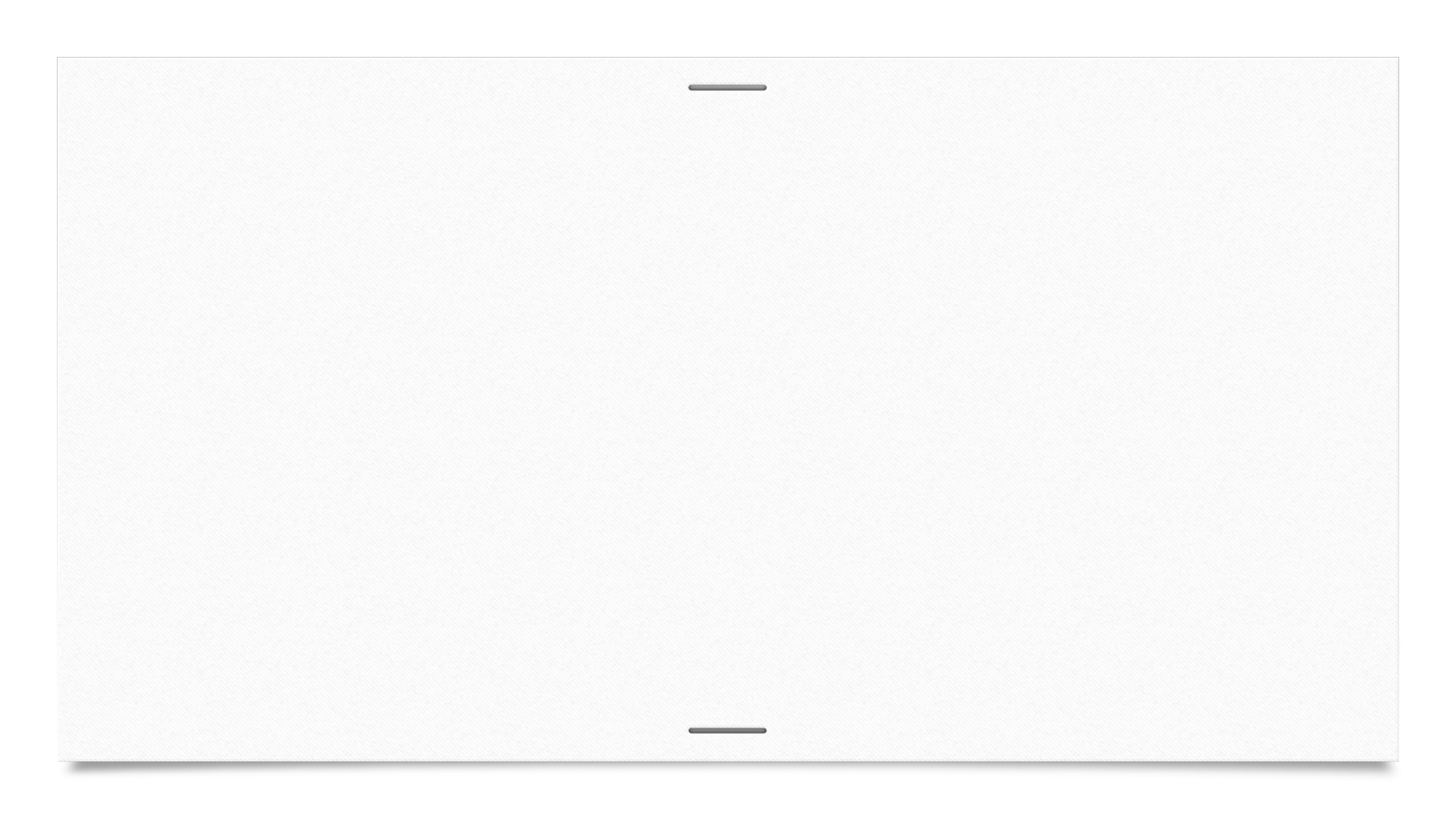 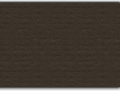 Verse 34
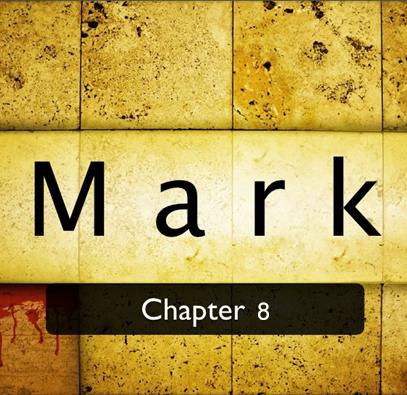 “Let him deny himself, and take up his cross, and follow Me”
Deny Self: “Denying self is not the same as self-denial.. we deny self when we surrender ourselves to Christ and determine to obey His will.” (Wiersbe)
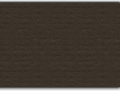 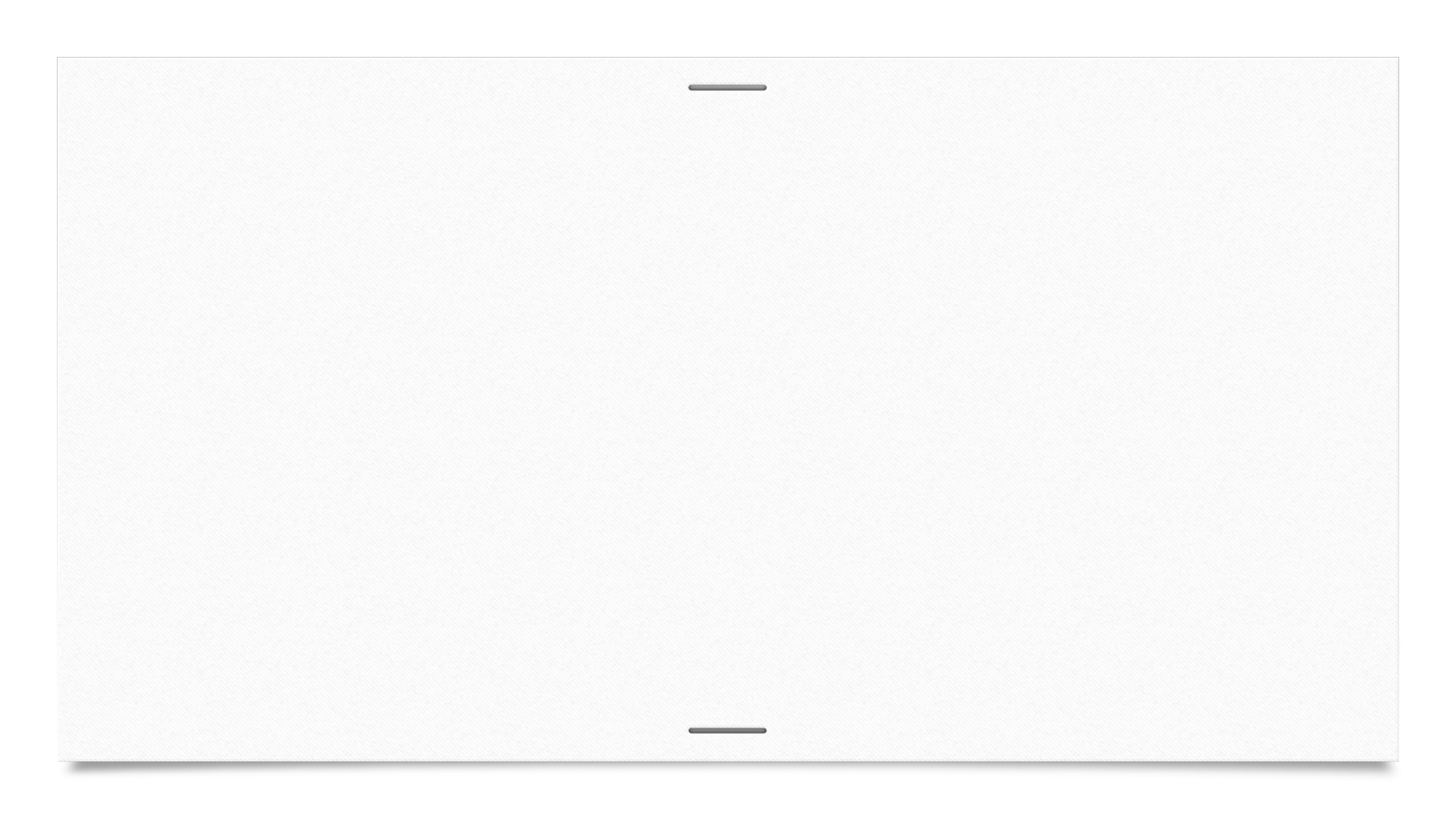 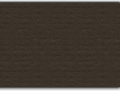 Verse 34
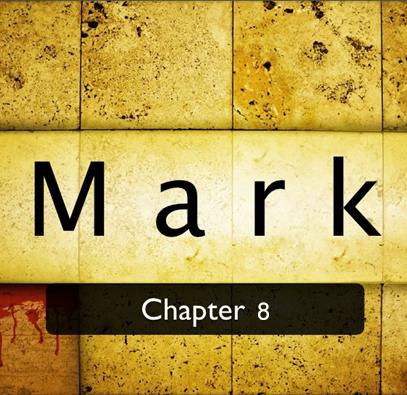 “Let him deny himself, and take up his cross, and follow Me”
Take up his cross: People understood exactly what Jesus meant by this
A cross was an instrument of shame, humiliation, suffering, torture and death
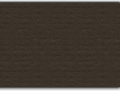 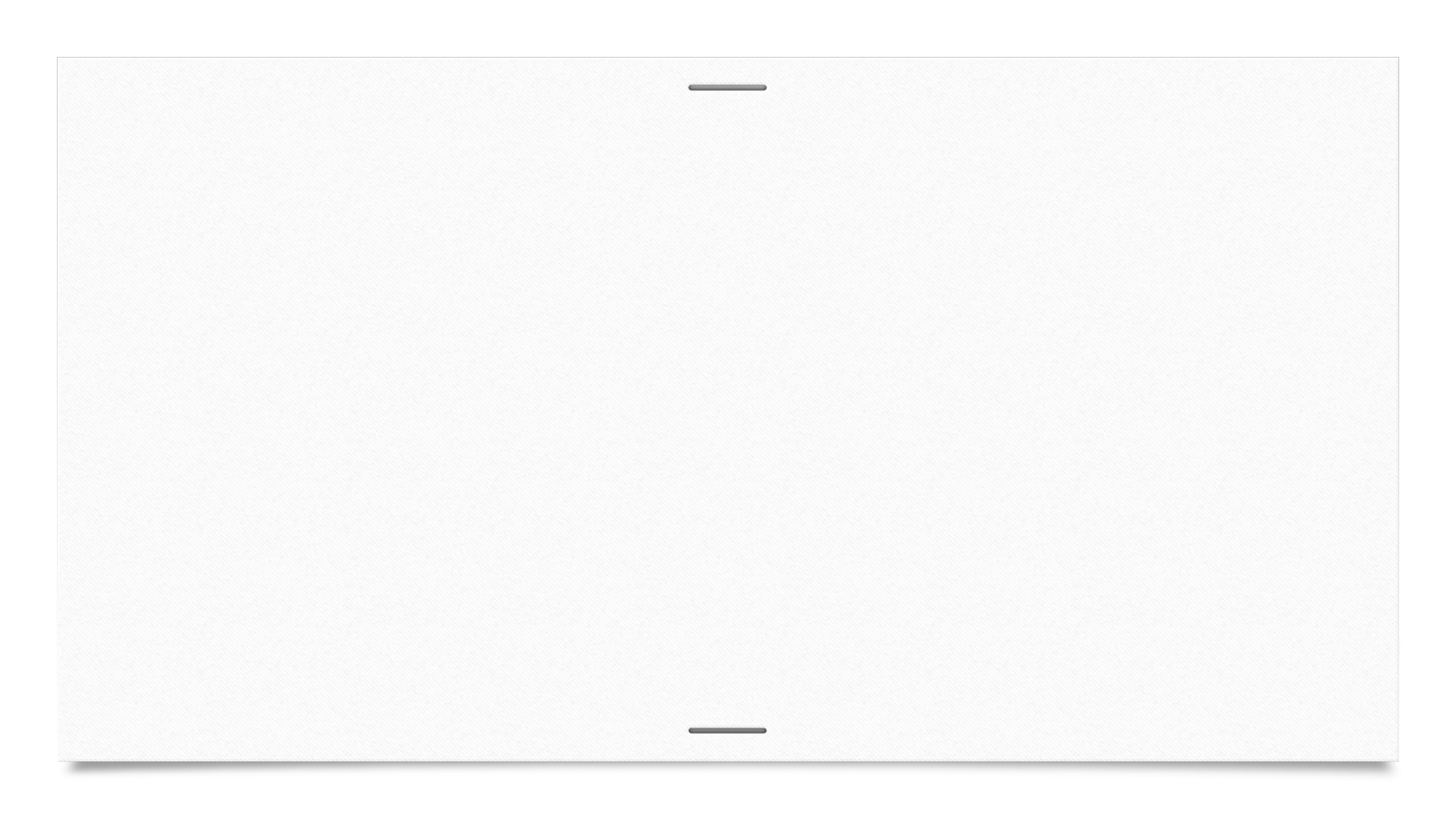 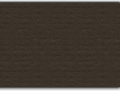 Verse 34
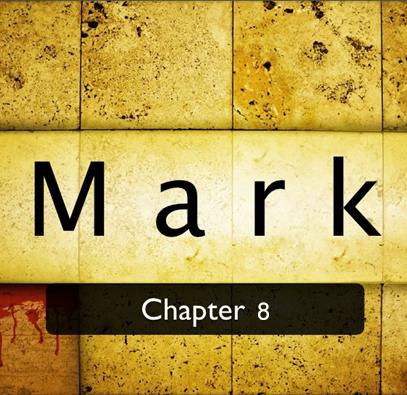 “Let him deny himself, and take up his cross, and follow Me”
Jesus is calling for His disciples to die to self
Jesus is calling His disciples to willingly bear the shame, reproach, humiliation, suffering and possible death that comes to those who follow Him
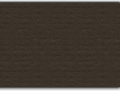 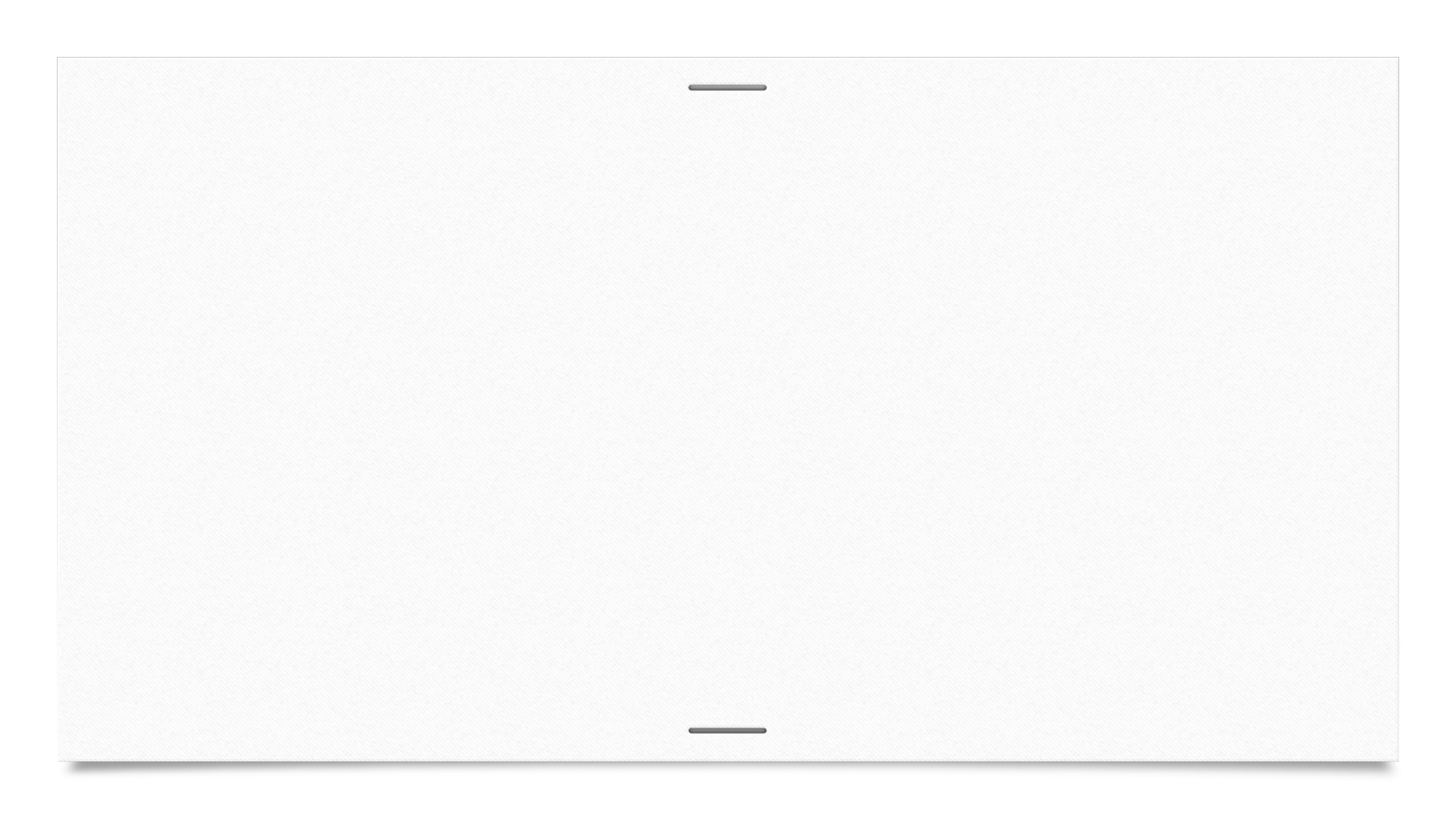 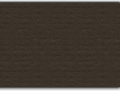 Verse 34
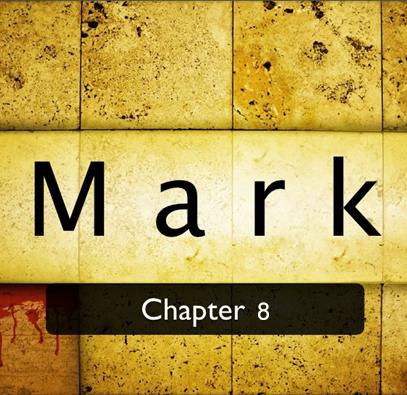 “Let him deny himself, and take up his cross, and follow Me”
Take up your cross is an ongoing activity…I must take up the cross and not lay it down again until I reach the place of my death or Christ returns
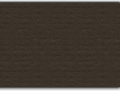 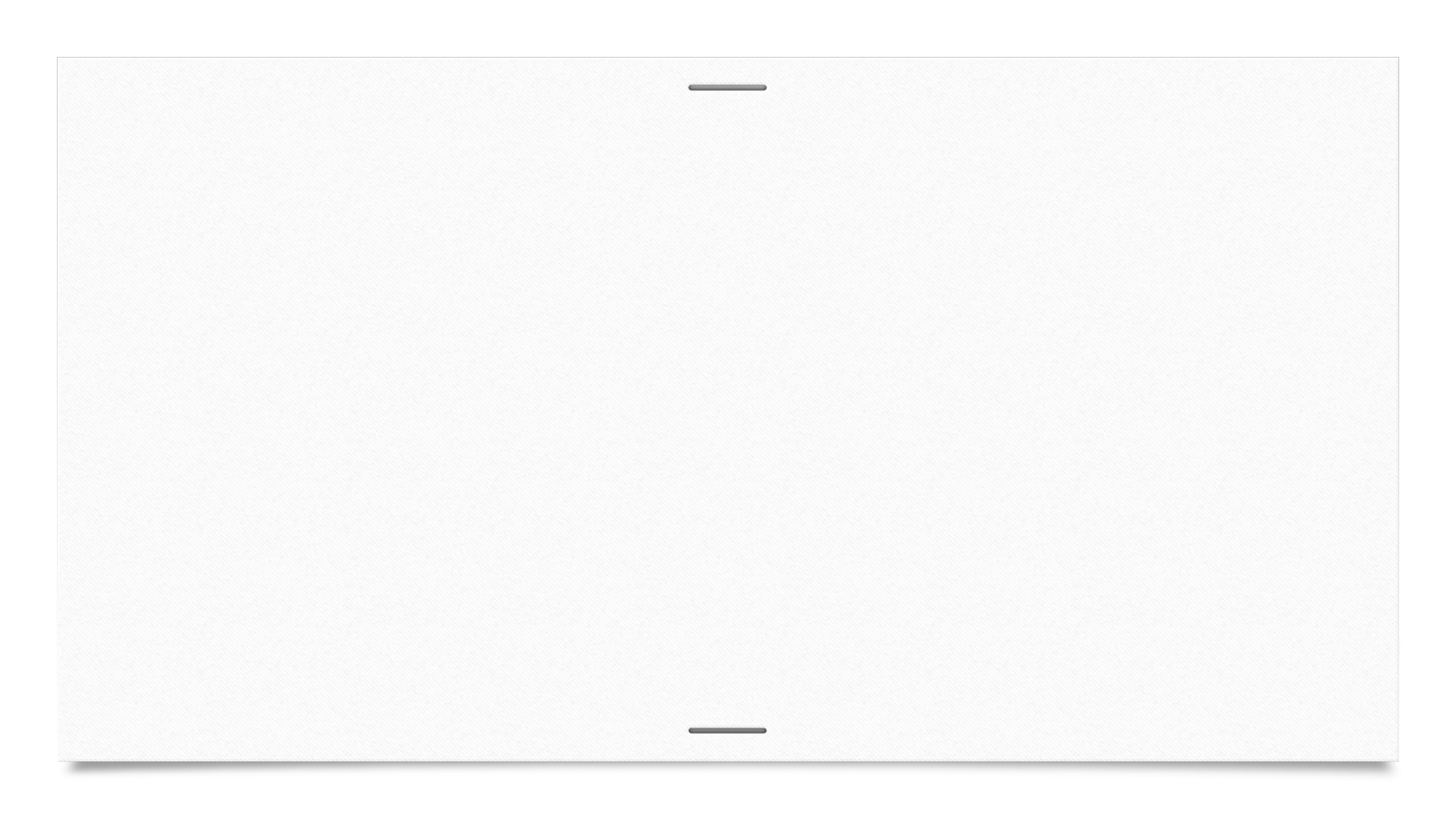 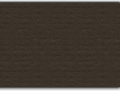 Verse 34
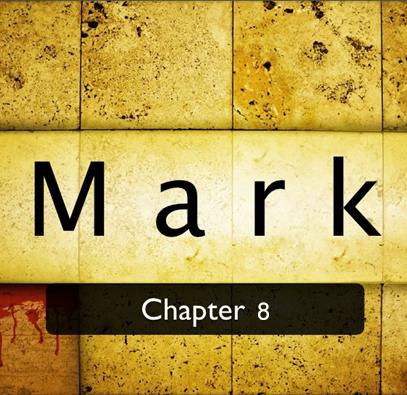 “Let him deny himself, and take up his cross, and follow Me”
Follow Me: One must turn his/her back on their previous life, take his/her place behind Jesus following wherever He leads, and walking  in total obedience to Him
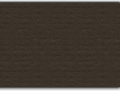 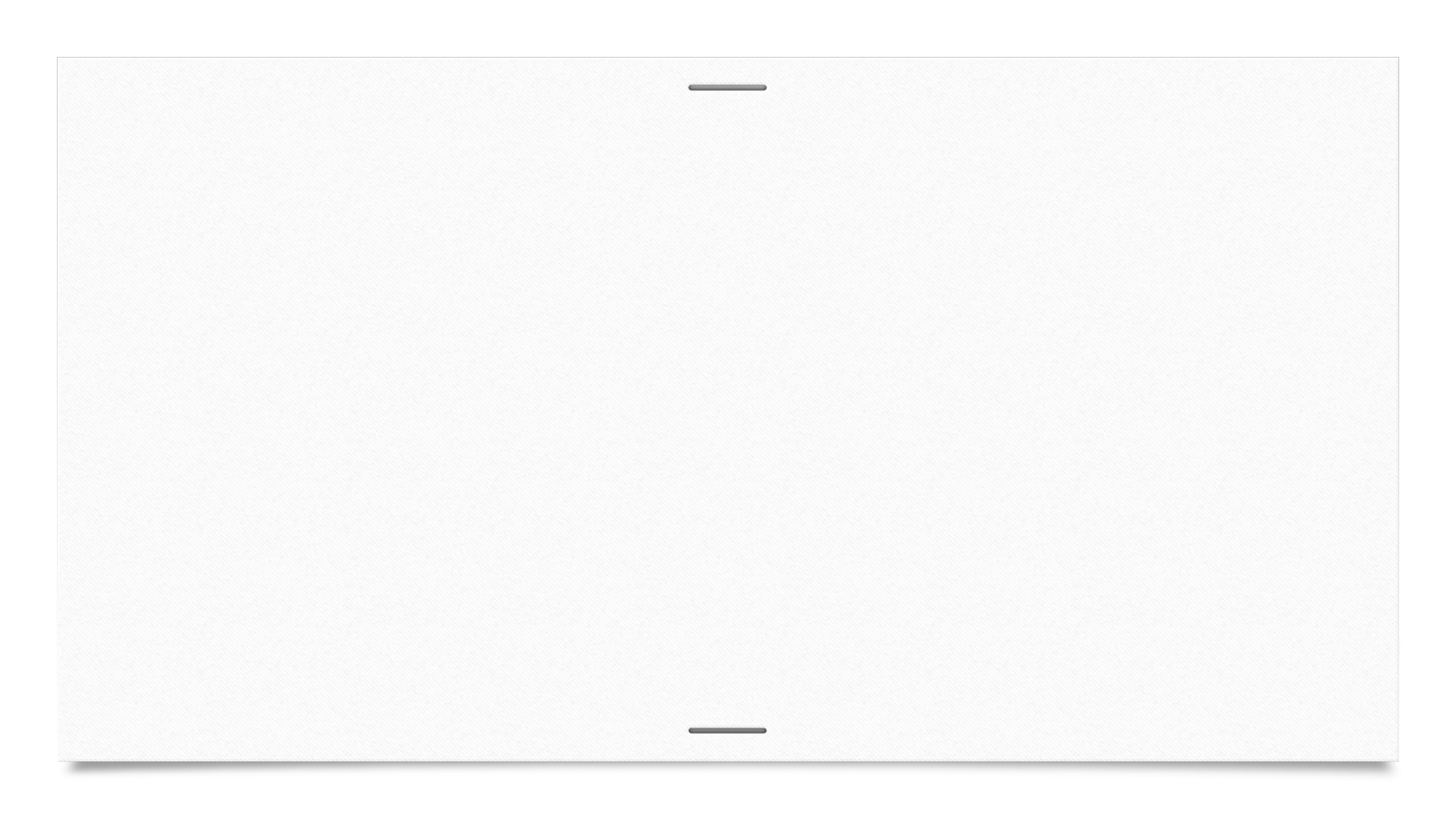 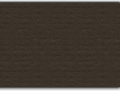 Verse 35
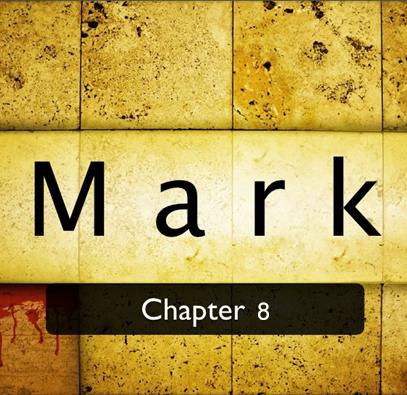 The way to save your life is to lose it
Those who pursue a life of ease, comfort, and acceptance by the world will not find eternal life
Those who give up their lives for the sake of Christ and the gospel will find eternal life
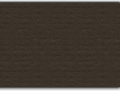 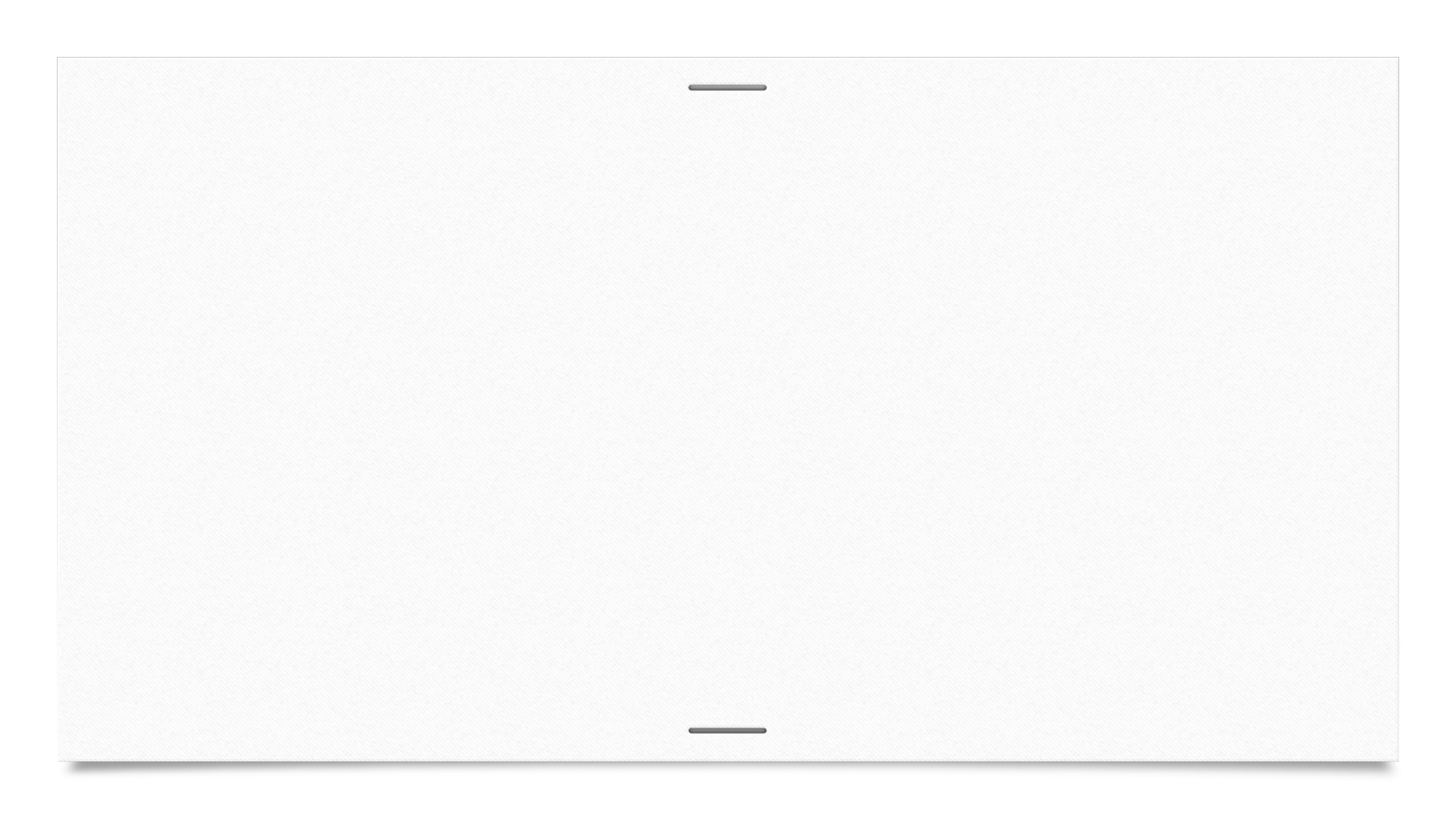 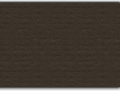 Verse 36-37
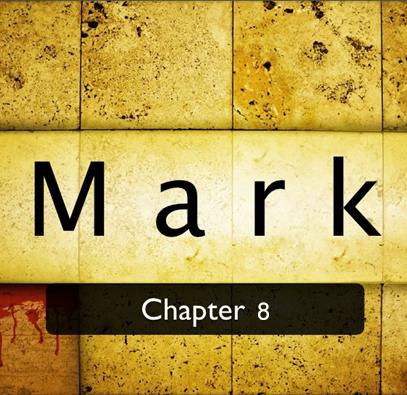 Two powerful questions
All the riches in the world are nothing if you have to give up eternal life with Jesus 
Life on earth is short and all the wealth this world has to offer pales in comparison to an eternity in heaven
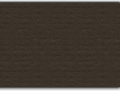 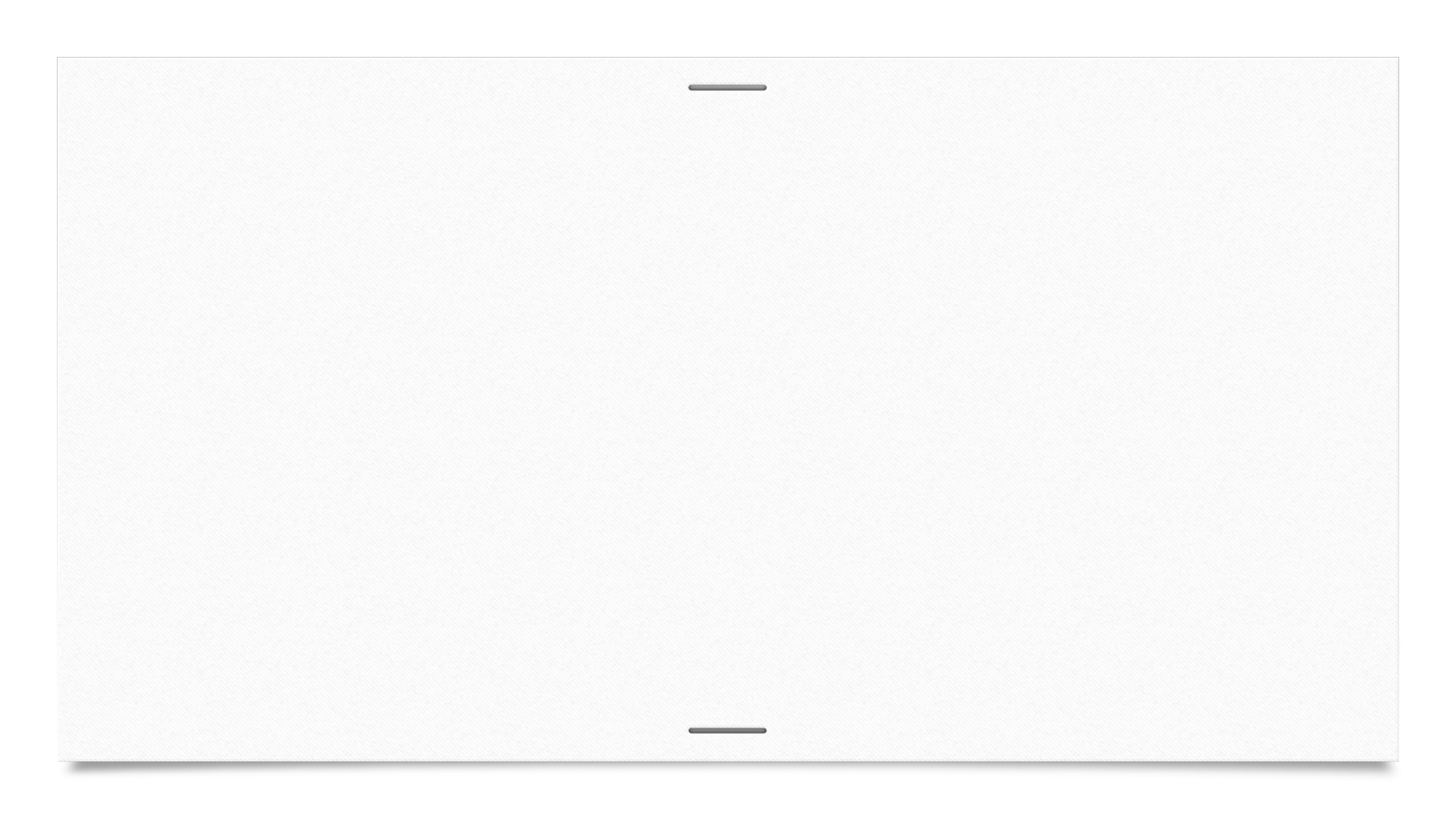 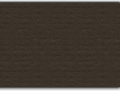 Verse 38
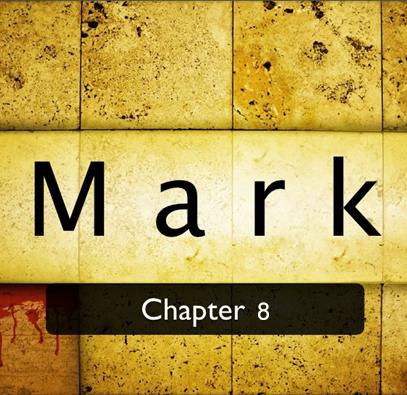 A penalty for not following Jesus
“Ashamed: Has to do with being unwilling to do something because of how others may react
Because we live in an adulterous and sinful generation, those who choose to follow Jesus must be willing to accept the earthly cost
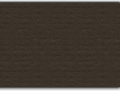 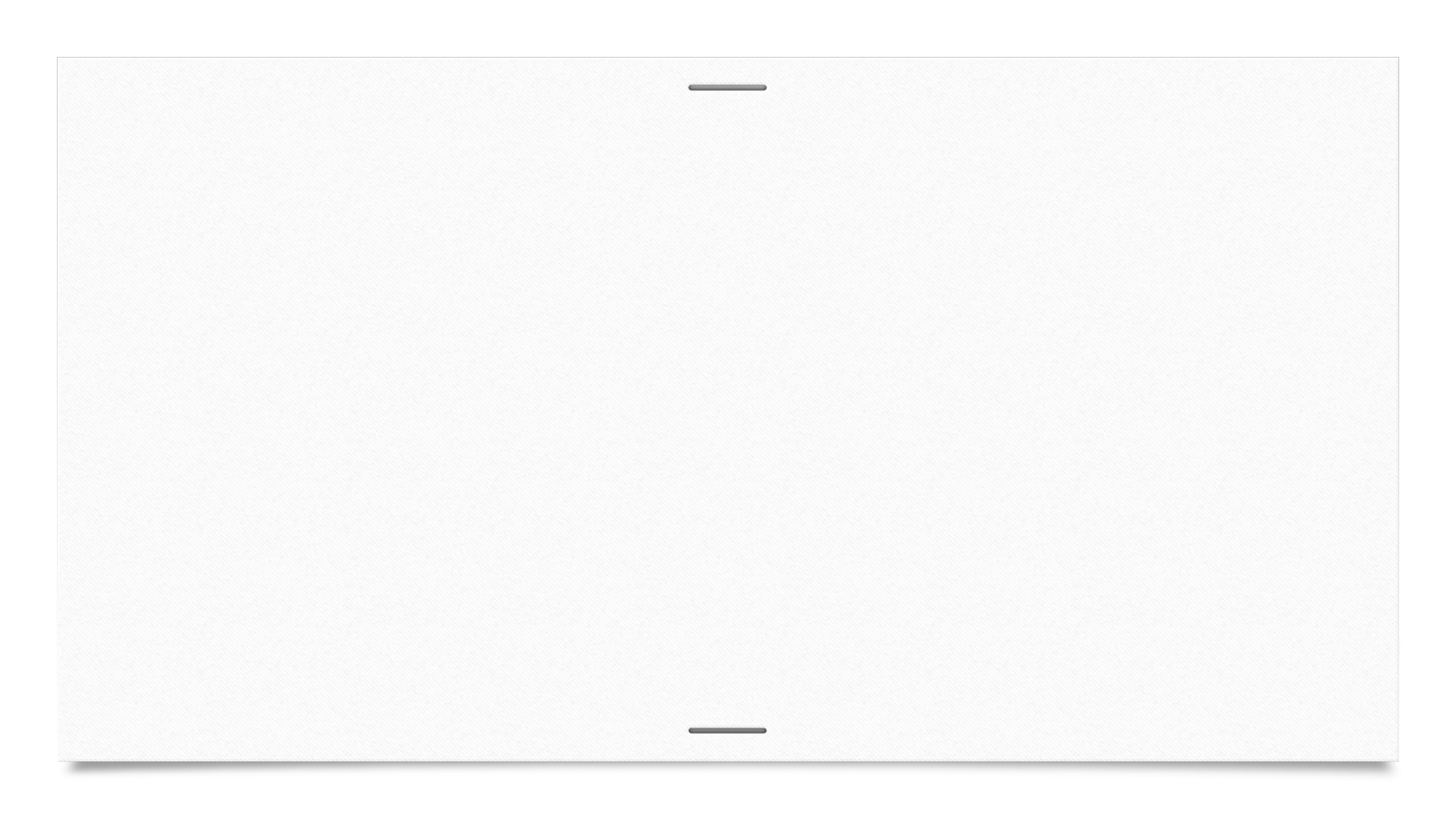 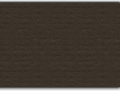 Verse 38
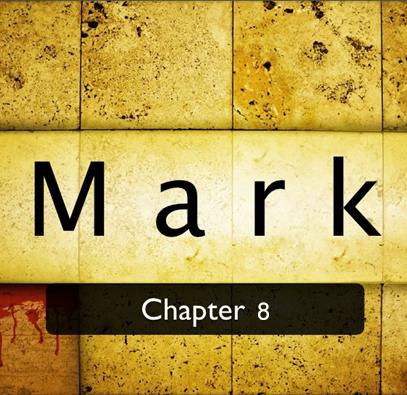 A penalty for not following Jesus
Jesus is basically teaching if you deny Him on earth, He will deny you on judgment day
The struggles to “follow” pale in comparison to the penalty if we do not
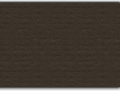